Lungen-
Tuberkulose
(TBC)
TBC – Todesangst - Heilungsphase
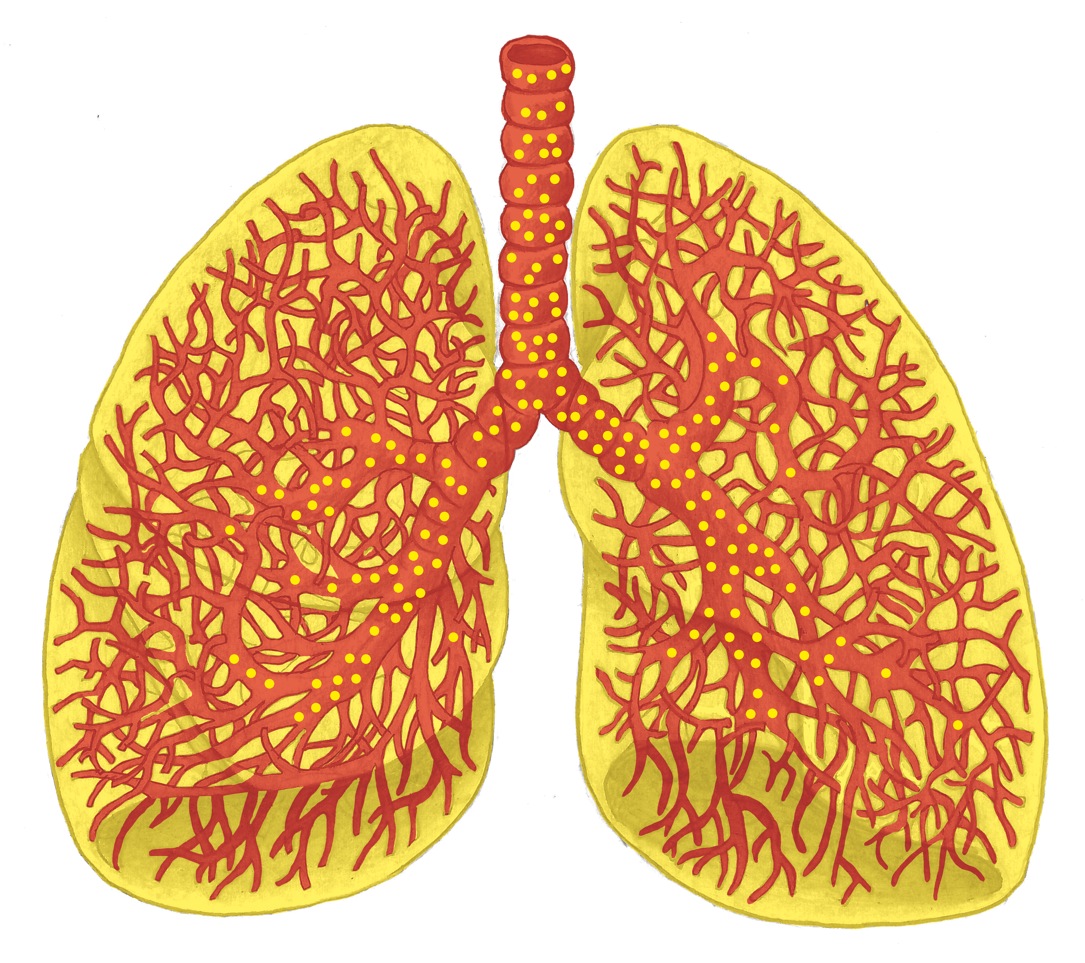 Tuberkulose
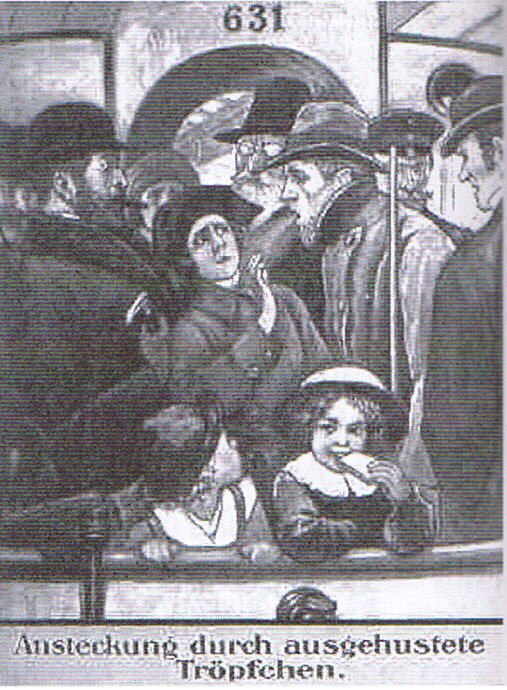 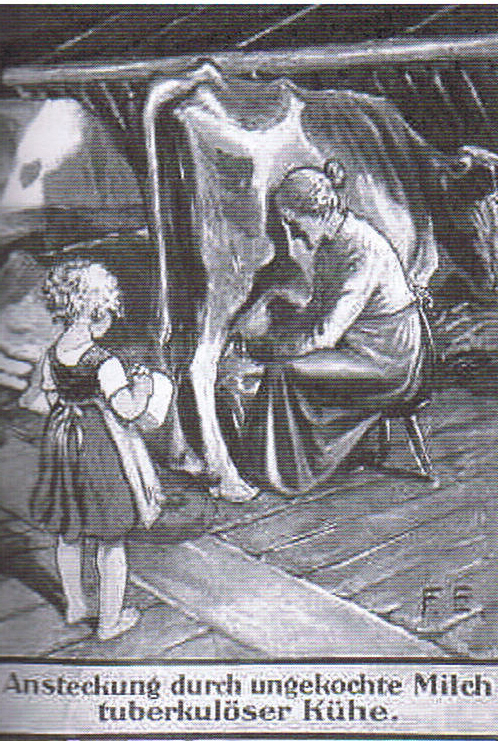 Lichtmikroskop: Mykobakterium tuberculosum
Elektronenmikroskop: Tuberkel-Bakterien
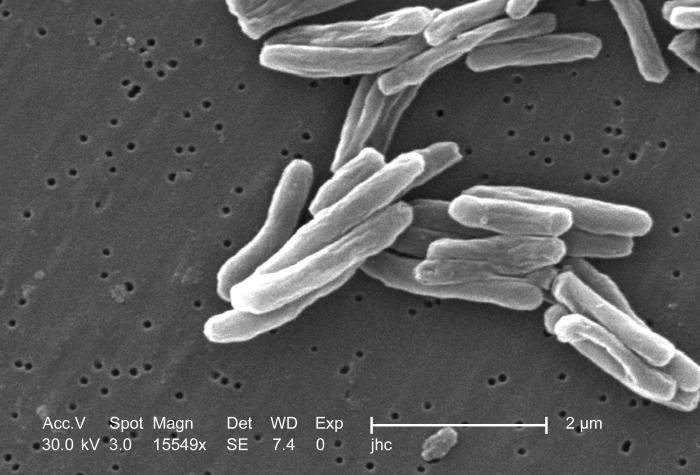 TBC-Todesfälle 1906 - 1934
Lungen - Tuberkulose
WHO – Großversuch in Indien 1968 - 1971
364 000 Menschen wurden 
BCG geimpft.

Ebensoviele blieben ungeimpft.

Die Erkrankungshäufigkeit der
Geimpften war höher als die
der Ungeimpften!
2001: Verbot der TBC – Impfung für Neugeborene
„kein Effekt!“
 „jede Menge Impfschäden!“